Everyday 3D Shapes
By: Henry Walburger, Anthony Capriotti, James DiGiacomo, and Jack Sypniewski
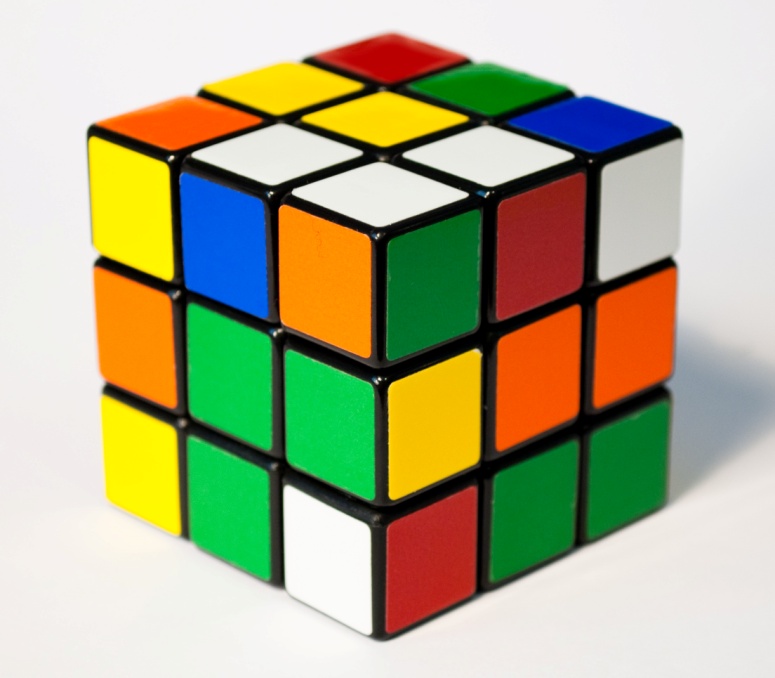 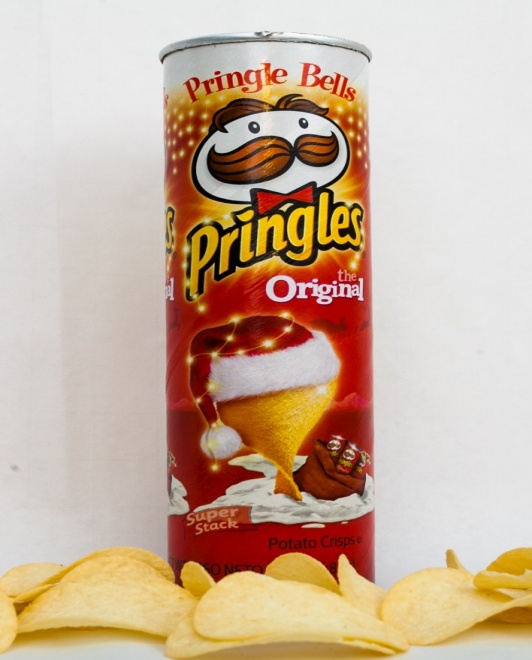 Lost Hero
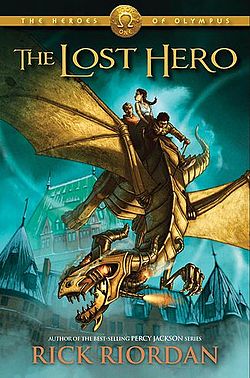 W=19cm/ H=3cm/ L=13cm
FA=741cm3WORK/19x3x13=741
GLASSES CASE
L=6in/W=2in/L=1.5in
FA=18in3WORK/6x2x1.5=18
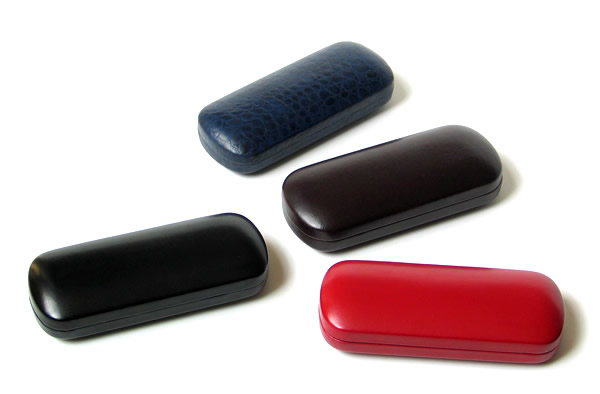 PAPER TOWEL ROLL
D=4cm/R=2cm/H=28cm
FA=351.7cm3WORK/2x3.14x28=351.7
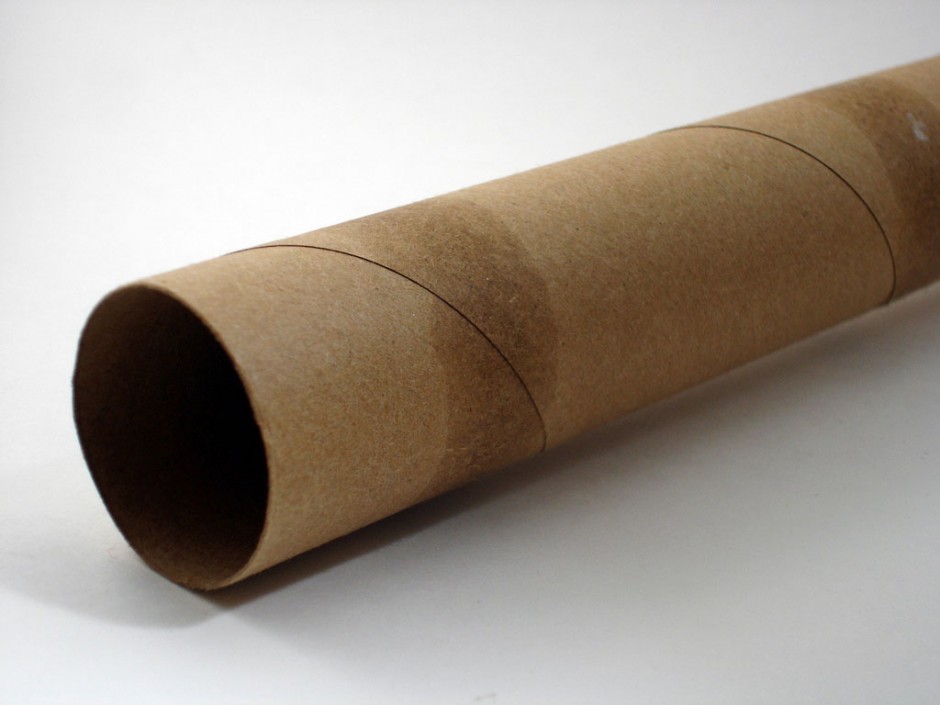 CALCULATOR
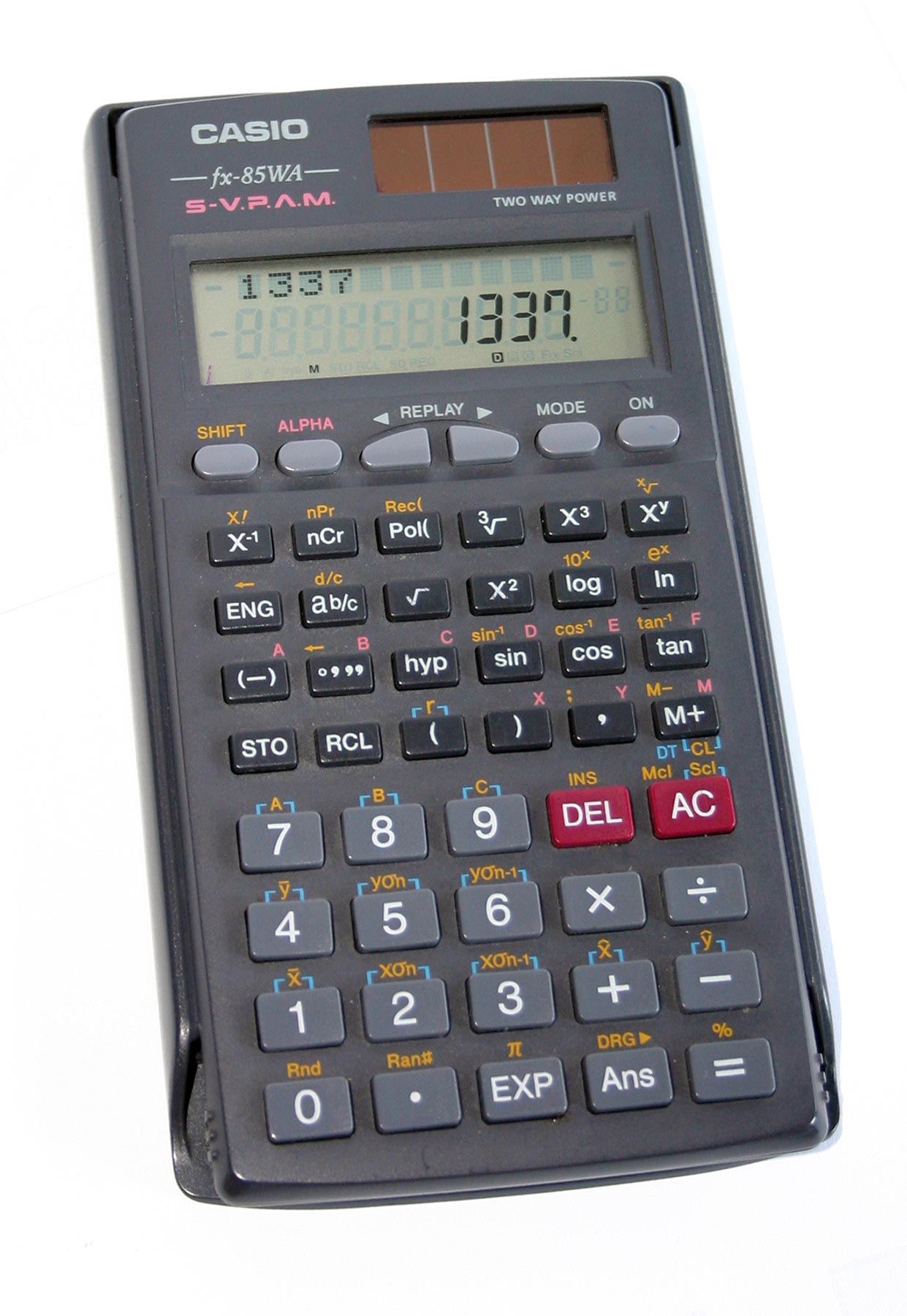 H=1cm/L=7cm/W=14cm
FA=98cm3WORK/1x7x14=98
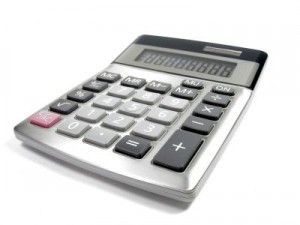 [Speaker Notes: 6]
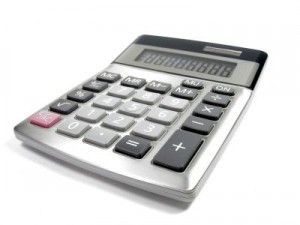 BOX
L=12cm/W=12cm/H=12
FA=1728cm3 WORK/12x12x12
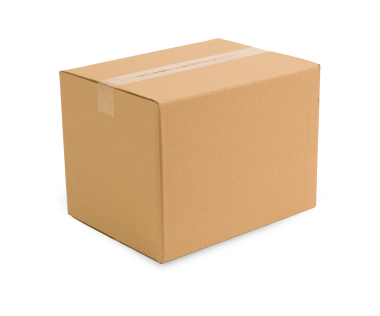 DICE
L=16mm/H=16mm/W=16mm
FA=4096mm3 WORK/16x16x16=4096
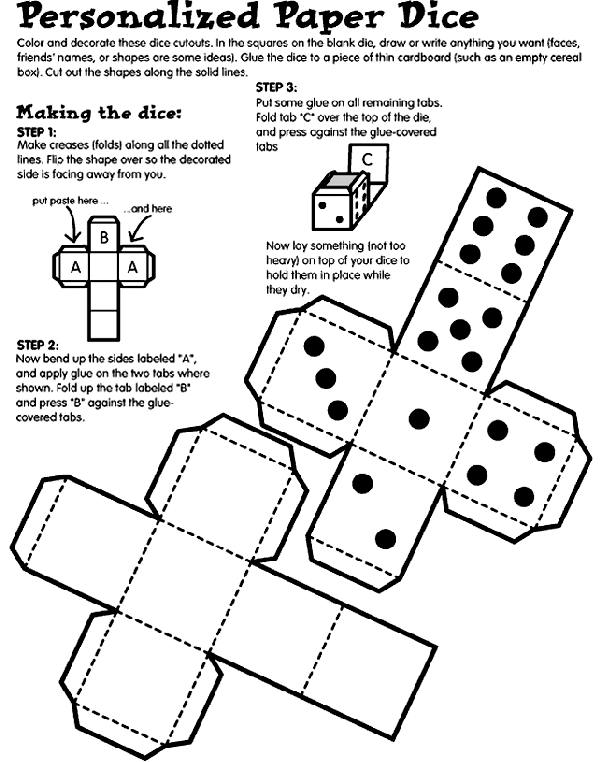 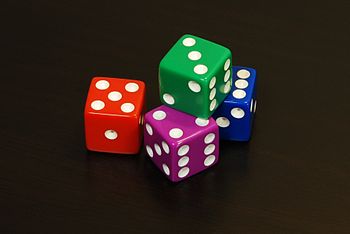 STAMP
L=2cm/H=2cm/W=2cm WORK/2x2x2=8
FA=8cm
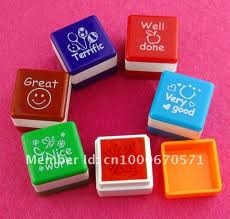 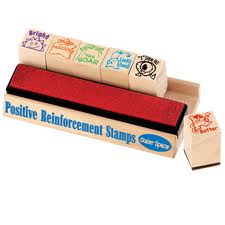 CLOROX WIPES
R=2in/H=8in WORK/2x2x3.14x8=100.48
FA=100.48in3
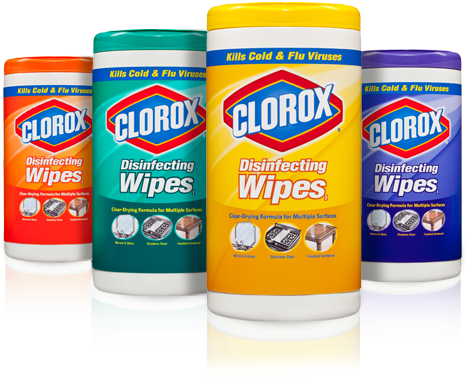 IPAD BOX
W=10in/H=2in/L=7.5in WORK/10x2x7.5=150
FA=150in3
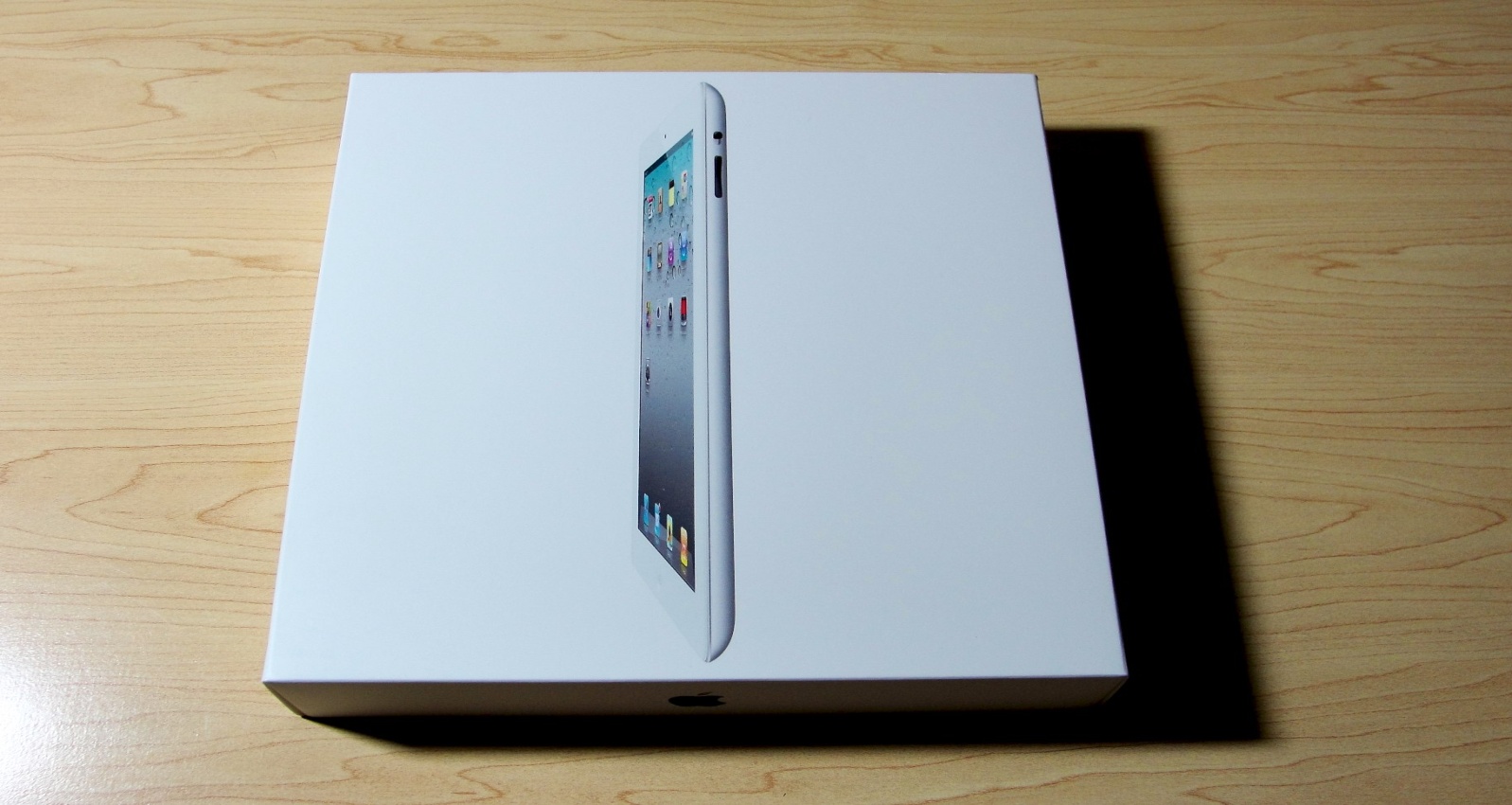 MINI PRINGLES
H=8cm/R=3.75 WORK/8x3.75x3.75x3.14=353.25
FA=353.25cm3
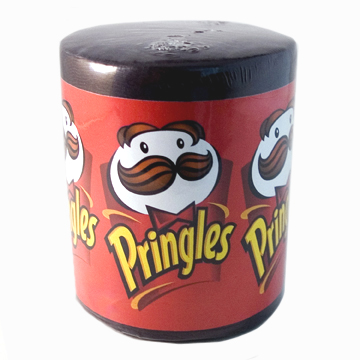 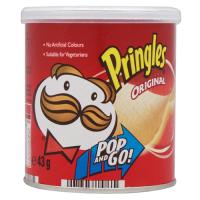 SCALE MODEL
OUR SCALE MODE=BOX/12cm=6cm
					2cm=1cm
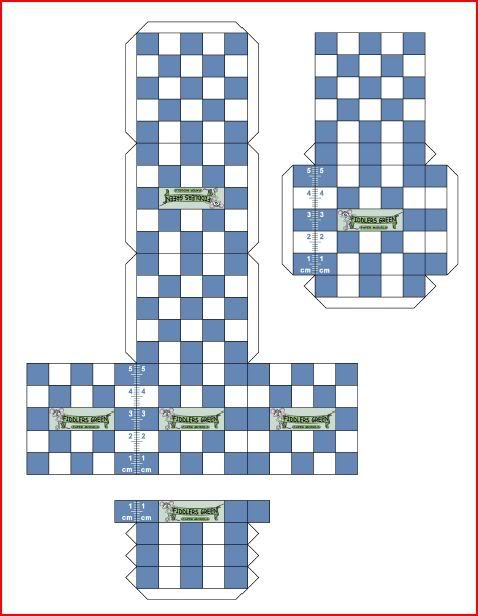